MODULE 4 | MEASURING NORMATIVE SHIFTS IN COMPLEX ENVIRONMENTS
Overall Course Objectives
1.  Discuss and explore advances in social norms programming, the relation of norms-shifting interventions to behavior change efforts, and the role of social norms in health and other sector programming. 
2.  Share design, implementation, and evaluation challenges and solutions for community-based social and behavior change (SBC) projects engaging in, expanding, or planning to expand normative change efforts.
3.  Explore next steps to further collective learning about such promising interventions globally.
Shifting Social Norms as Part of SBC
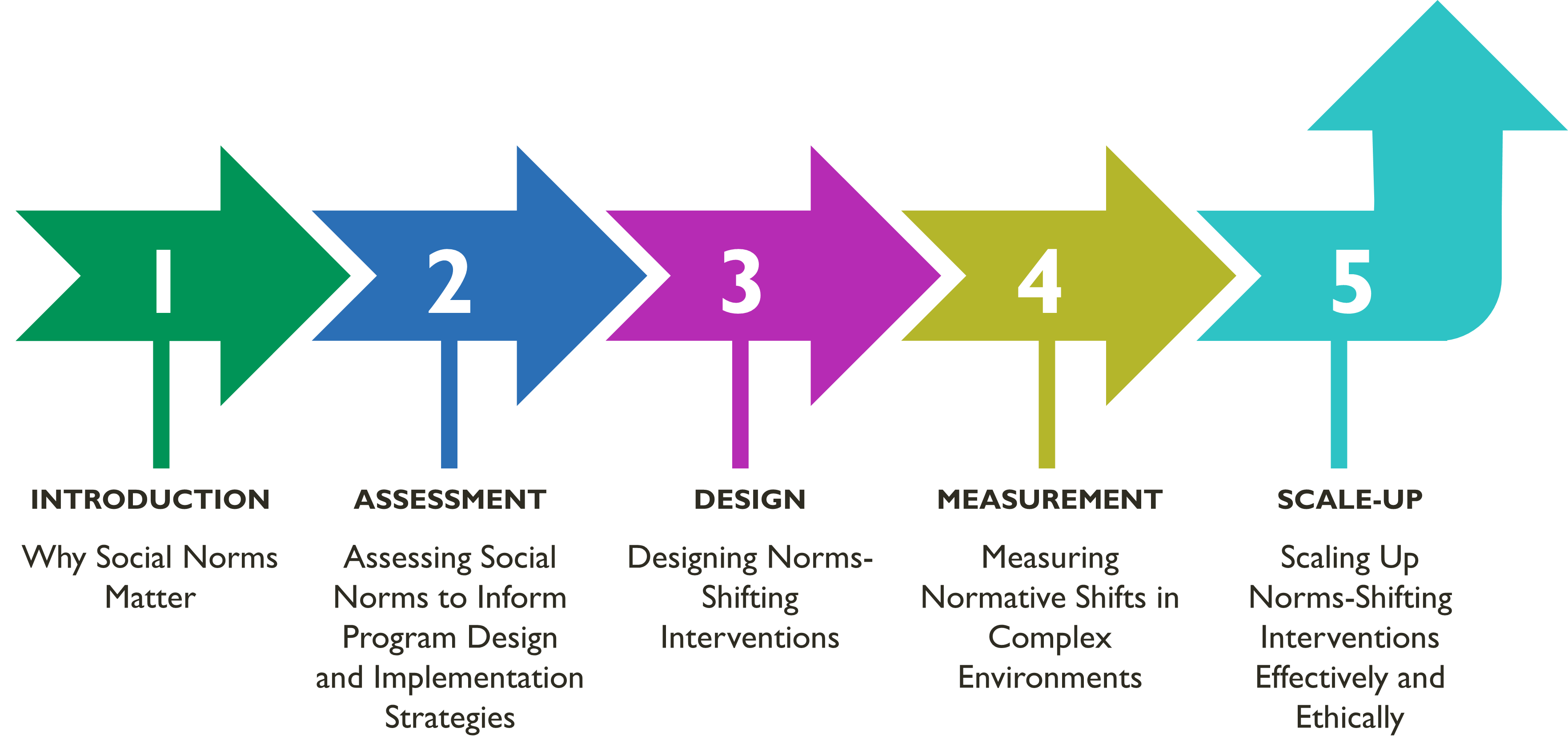 MODULE 4 | MEASURING NORMATIVE SHIFTS IN COMPLEX ENVIRONMENTS
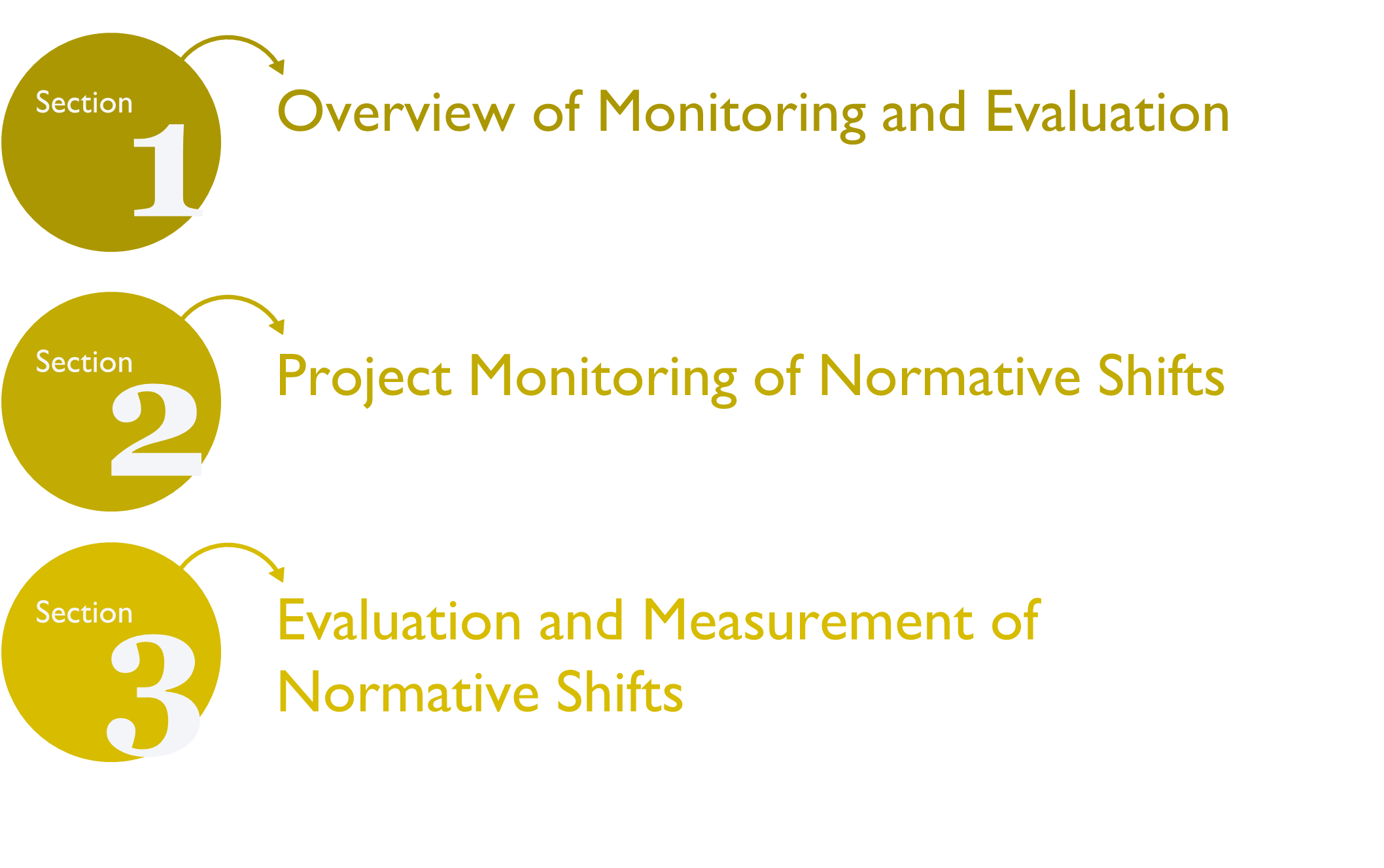 OverviewMeasuring Social Norms
Learning Objectives
During this session, participants will: 
1. Identify core elements of monitoring and learning to gauge and address signs of norms shifting at the program level.
2. Distinguish among data gathering approaches, including types of indicators, for activity monitoring to track shifts in norms, diffusion effects, and the quality of implementation.
3. Review and examine types of measures to use in baseline and endline evaluations of social norms. 
4. Use a case study to practice adapting a monitoring, evaluation, and learning (MEL) system of a norms-focused social and behavior change (SBC) project.
MODULE 4 | MEASURING NORMATIVE SHIFTS IN COMPLEX ENVIRONMENTS
Monitoring and Evaluation (M&E) of NSI
Learning as Part of M&E
Flexible, exploratory, iterative way to integrate observations and emerging knowledge into a program on an ongoing basis.
Regular cycles of learning.
Recognizes that staff close to a program have the best knowledge of circumstances.
Uses monitoring and learning to adjust programs as they are being implemented to put learning into program action.
MODULE 4 | MEASURING NORMATIVE SHIFTS IN COMPLEX ENVIRONMENTS
Added NSI Measurement Moments
Signs of Norms Shifts to Monitor
MODULE 4 | MEASURING NORMATIVE SHIFTS IN COMPLEX ENVIRONMENTS
Monitoring Methods and Approaches
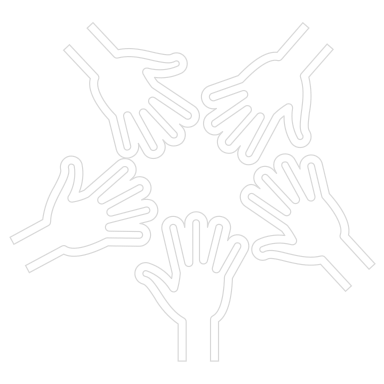 Monitoring Diffusion in Norms-Shifting Programs
NSIs can have planned diffusion strategies, and diffusion also happens outside of project outputs, in unpredictable ways, especially for social change. 

Hence, diffusion of norms change is complex and difficult to track through routine program monitoring. 

Programs with organized diffusion as a strategy can monitor the ways they expect those changes to unfurl, which can help teams understand norms shifting over time when combined with evaluation research.
MODULE 4 MEASURING NORMATIVE SHIFTS IN COMPLEX ENVIRONMENTS
Strategy Testing Using Learning Agendas
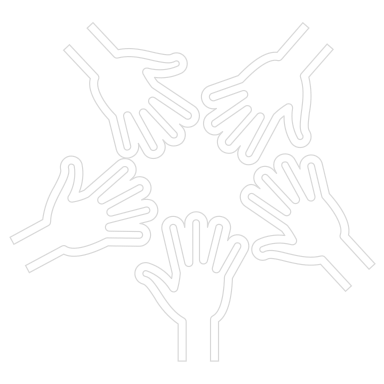 Learning agendas can help guide learning on a range of implementation issues and needed adjustments:
Testing of existing or new strategies.
Strategies’ ease of implementation.
How beneficiaries appreciate (or not) the NSI strategy.
Whether activities are leading to expected social, behavioral, structural, or other shifts.
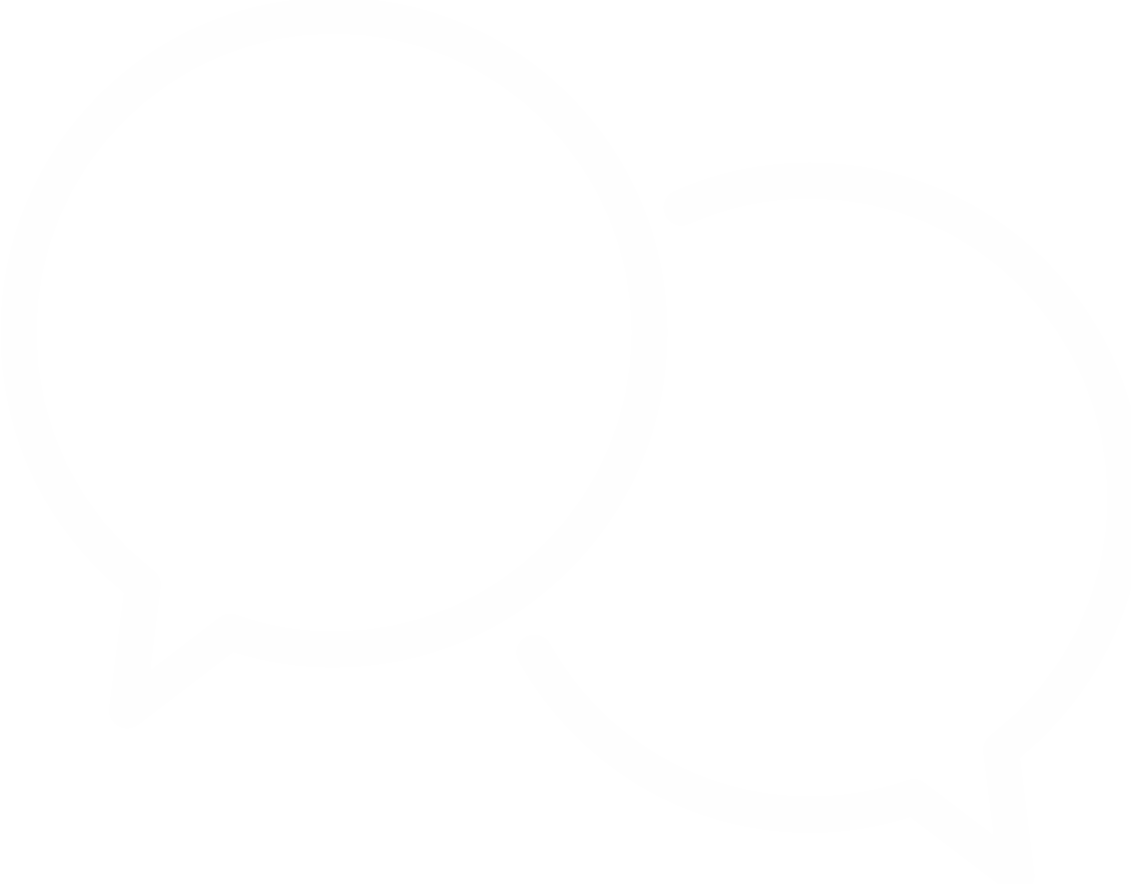 GROUP DISCUSSION
Learning Agendas
1. Have you ever used learning agendas to focus gathering information to monitor project implementation and social change? What were benefits and challenges?
2. Given the intangible nature of social change (that is, social change is not easily countable), what kinds of monitoring and rapid studies were or could be done? And by whom? What might be challenges?
MODULE 4 | MEASURING NORMATIVE SHIFTS IN COMPLEX ENVIRONMENTS
Individual vs. Social Norm Measures
Characteristics of a Promising Social Norms Measure
1.  Is specific about a concrete scenario and expected outcome. 
2.  Refers to specific behaviors. 
3.  Refers to a reference group. If not, it’s an individual attitude.
4.  Measures both injunctive and descriptive norms.
5.  Determines whether sanctions exist and how much they matter.
6.  May take different forms.
7. May measure collective norms (aggregated attitudes rather than perceived norms).
MODULE 4 | MEASURING NORMATIVE SHIFTS IN COMPLEX ENVIRONMENTS
Scales
Single Item
MODULE 4 | MEASURING NORMATIVE SHIFTS IN COMPLEX ENVIRONMENTS
Vignettes
VIGNETTES RESPONSES
Child Marriage
“Father and mother make every decision about marriage. It is not acceptable that one should marry on her own wish.” (descriptive norm)
“Parents make the decision in order to avoid any bad rumor in the society concerning the girl.” (injunctive norm)
“Her mother tells [her] that if she does that (follows her own wishes), the neighbors would backbite about her and would laugh at [her].” (sanctions on the girl)
MODULE 4 | MEASURING NORMATIVE SHIFTS IN COMPLEX ENVIRONMENTS
Key Takeaways
Measure either the descriptive norm (perceptions of typical behavior) or injunctive norm (perceptions of what is appropriate)… or ideally both.
Refer to a reference group. If not, it’s an individual attitude.
Use an approach best-suited to respondents (i.e., single item, scales or indices, vignettes, other participatory methods). 
Social change is complex; monitoring and evaluation methods need to address complexity. 
Collect and use data in real time to guide implementation. 
Strengthen adaptive capacity and build a culture of adaptive management to foster norms change
Resources
“Map of social norms-focused projects and their measurement approaches: Who is doing what and where.” ALiGN: Advancing Learning and Innovation on Gender Norms. Overseas Development Institute (ODI), 2002. https://www.alignplatform.org/learning-collaborative/case-studies
Passages Project and the Social Norms Learning Collaborative. Social Norms Exploration Tool. Washington, DC: Institute for Reproductive Health, Georgetown University, 2020.  https://irh.org/social-norms-exploration/ 
Passages Project. Costing of Norms-Shifting Interventions: A Primer from the Passages Project. Washington, D.C.: Institute for Reproductive Health, Georgetown University for the U.S. Agency for International Development (USAID), 2020. https://www.alignplatform.org/resources/costing-norms-shifting-interventions-primer-passages-project
The Social Norms Learning Collaborative. Resources for Measuring Social Norms: A Practical Guide for Program Implementers. Washington, DC: Institute for Reproductive Health, Georgetown University, 2019. https://www.alignplatform.org/resources/resources-measuring-social-norms-practical-guide-programme-implementers
Center on Gender Equity and Health. Evidence-based Measures of Empowerment for Research on Gender Equality (EMERGE). University of California, San Diego, 2020. https://emerge.ucsd.edu/ 
The Social Norms Learning Collaborative. Monitoring Shifts in Social Norms: A Guidance Note for Program Implementers. Washington, DC: 2021. https://www.alignplatform.org/resources/monitoring-shifts-social-norms-guidance-note-program-implementers